Product Control Common Template Working Group
January 2022
Antitrust Policy Notice
Linux Foundation meetings involve participation by industry competitors, and it is the intention of the Linux Foundation to conduct all of its activities in accordance with applicable antitrust and competition laws. It is therefore extremely important that attendees adhere to meeting agendas, and be aware of, and not participate in, any activities that are prohibited under applicable US state, federal or foreign antitrust and competition laws.

Examples of types of actions that are prohibited at Linux Foundation meetings and in connection with Linux Foundation activities are described in the Linux Foundation Antitrust Policy available at http://www.linuxfoundation.org/antitrust-policy. If you have questions about these matters, please contact your company counsel, or if you are a member of the Linux Foundation, feel free to contact Andrew Updegrove of the firm of Gesmer Updegrove LLP, which provides legal counsel to the Linux Foundation.
Meeting Notice
FINOS Project leads are responsible for observing the FINOS guidelines for running project meetings. Project maintainers can find additional resources in the FINOS Maintainers Cheatsheet.

All participants in FINOS project meetings are subject to the LF Antitrust Policy, the FINOS Community Code of Conduct and all other FINOS policies.

FINOS meetings involve participation by industry competitors, and it is the intention of FINOS and the Linux Foundation to conduct all of its activities in accordance with applicable antitrust and competition laws. It is therefore extremely important that attendees adhere to meeting agendas, and be aware of, and not participate in, any activities that are prohibited under applicable US state, federal or foreign antitrust and competition laws. Please contact legal@finos.org with any questions.

FINOS project meetings may be recorded for use solely by the FINOS team for administration purposes. In very limited instances, and with explicit approval, recordings may be made more widely available.
Product Control Common Template Workflow
Data Transformation Workflow
Workflow Questionnaire
Q1. How does the consensus price service submission workflow works Legend?
A1. Legend will be used to define each csv template as a data model along with M2M mappings to transform data into the CDM structure. A JAR file will be created to allow those capabilities to be incorporated with client applications. Data is transmitted outside the Legend environment with applications leveraging the functionality encapsulated in the JAR via the existing API for each vendor.












Q2. Can participants run this service in FINOS Legend, or we need to install Legend in the local environment? 
A2. The service is supported by both Legend versions. It is easier to work on FINOS Legend version as installing the local version of Legend is not straight forward and it is quite bespoke owning to multiple barriers and compliance requirements by different organizations.  


Q3. How does FINOS Legend ensure data privacy if I submit my data to vendor via this open sourced platform?
A3. In the proposed workflow, the only part that will be open sourced is the data model and model-to-model mappings between the vendor’s template to the common template. The data for all the banks and vendors will remain privy to them. The submission process will remain the same through the existing API for each vendor’s template while the data will be hosted privately by each participants, thereby other participants will not have any visibility of what the banks are submitting.
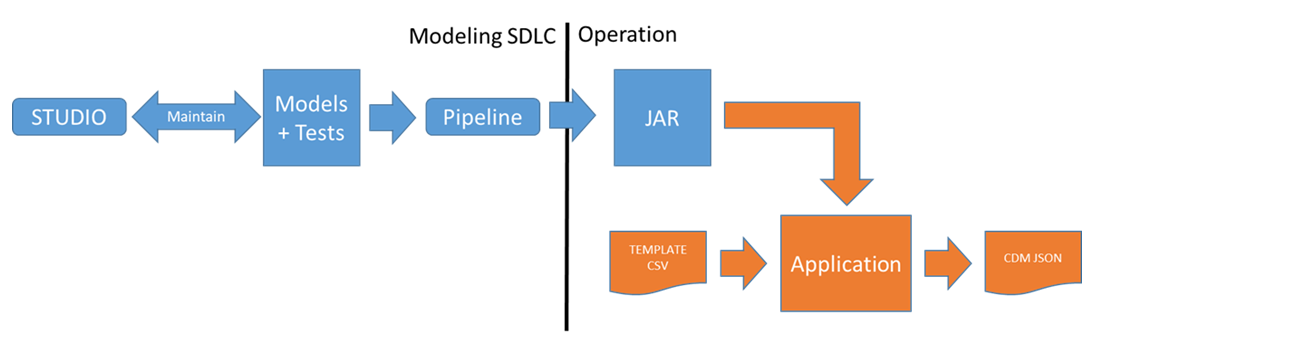 Workflow Questionnaire
Q4. Does legend ever hold or save any data?
A4. Legend is a purely data modelling tool which is created for hosting mappings, etc. It doesn’t hold or save any data in any form to ensure data privacy. It is not connected to any cloud storage for saving the data being modelled. Hence data remains private in each participants local system.


Q5. What are the requirements from participants to run the workflow on FINOS Legend? 
A5. Banks: 
Banks to create an account with FINOS and Gitlab to access the FINOS Legend. Create an open source mapping between vendor’s template and the common template. Appoint engineers to execute the workflow and connect the JSON output through your existing API for submission. 
Vendors:
Each vendor to help create the model-to-model mapping between their template and the common template in Legend which can then be open supplied to data providers. Please note only the template attributes (model) will be shared and not the entire data of the submission template thereby promoting privacy of the vendors’ templates. Having these mappings will enable the project to be run on the FINOS Legend version and to promote standardization within the industry.
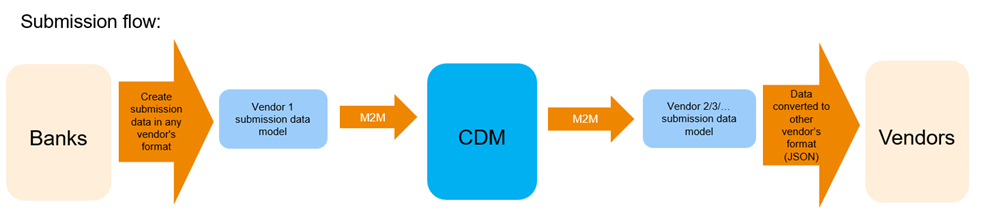 FINOS PCCT 2022 Roadmap
10. Go-Live on Actual Vanilla Eq Option template submission by Q3 end for all banks.
9. Finalize the common identifier and the attributes for the common template submission
6. GS to create reverse mappings for templates to allow conversion from one template to another. Test with all participants.
7. Finalise Model Governance/Data Privacy.
Initiate Discussion on Common Identifier for common template (Figi/RIC/BBG)
3. Engage active participation from banks and all vendors to create and approve the M2M mappings in legend.
Q4’22
Q2’22
Q3’22
Q1’22
1. Vendors & Banks to complete the sample testing to on-board Legend workflow (Phase I)
4. Work with all vendors to create an open sourced mapping between their and EqOptionCommon template.